ИТОГИ СОЦИАЛЬНО-ЭКОНОМИЧЕСКОГО РАЗВИТИЯ 
ГОРОДА МЕГИОНА ХМАО-ЮГРЫ
ЗА 3 КВАРТАЛ 2023 ГОДА
Демография
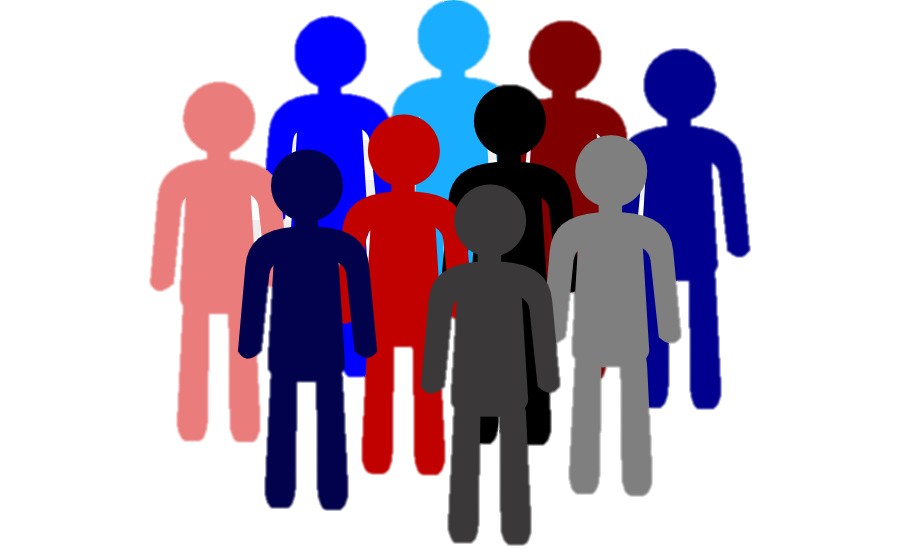 РОДИЛОСЬ
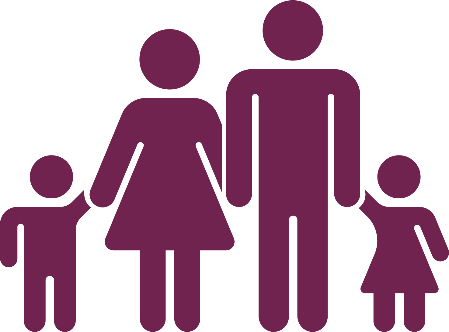 УМЕРЛО
299
человек
1245 человек
1343
человека
323
человека
январь-сентябрь 
2023 года
январь-сентябрь 
2023 года
январь-сентябрь 
2023 года
январь-сентябрь 
2023 года
277
 человек
1004
человека
349 человек
1086 человек
январь-сентябрь 
2022 года
январь-сентябрь 
2022 года
январь-сентябрь 
2022 года
январь-сентябрь 
2022 года
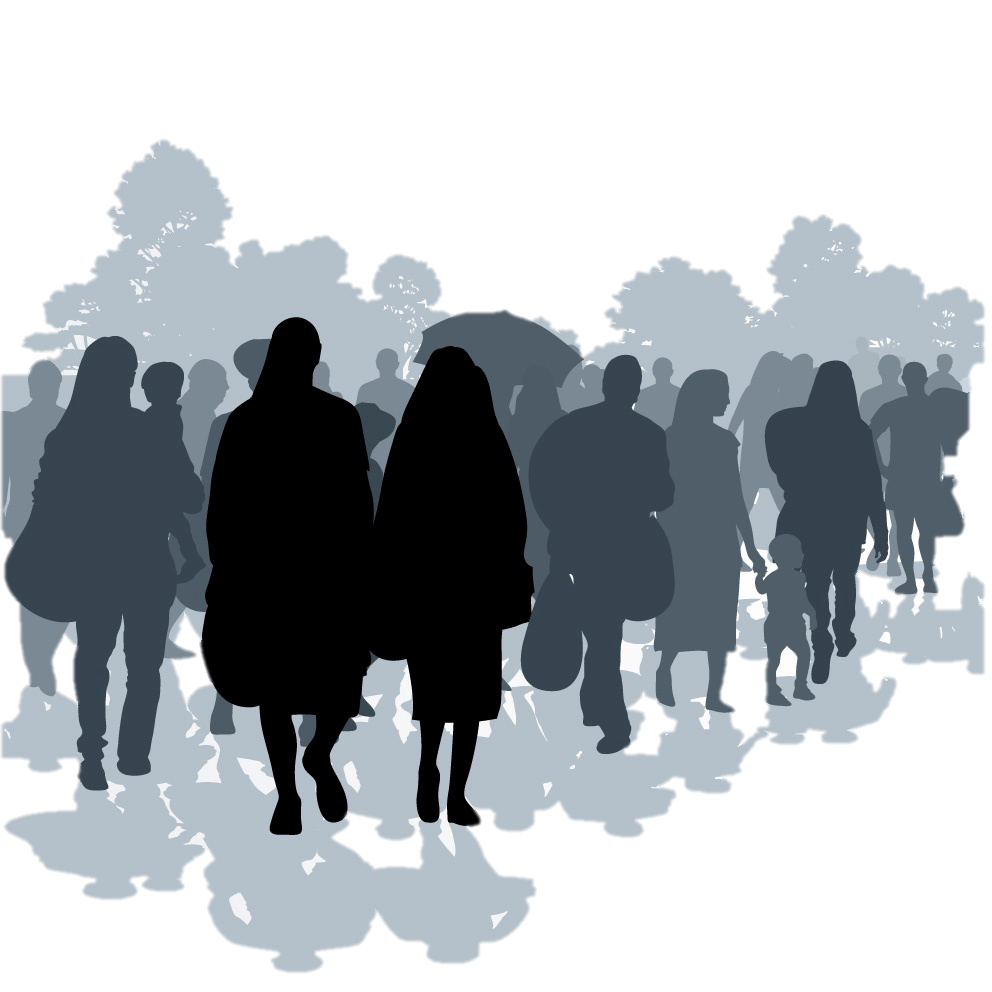 ВЫБЫЛО из территории
ПРИБЫЛО на территорию
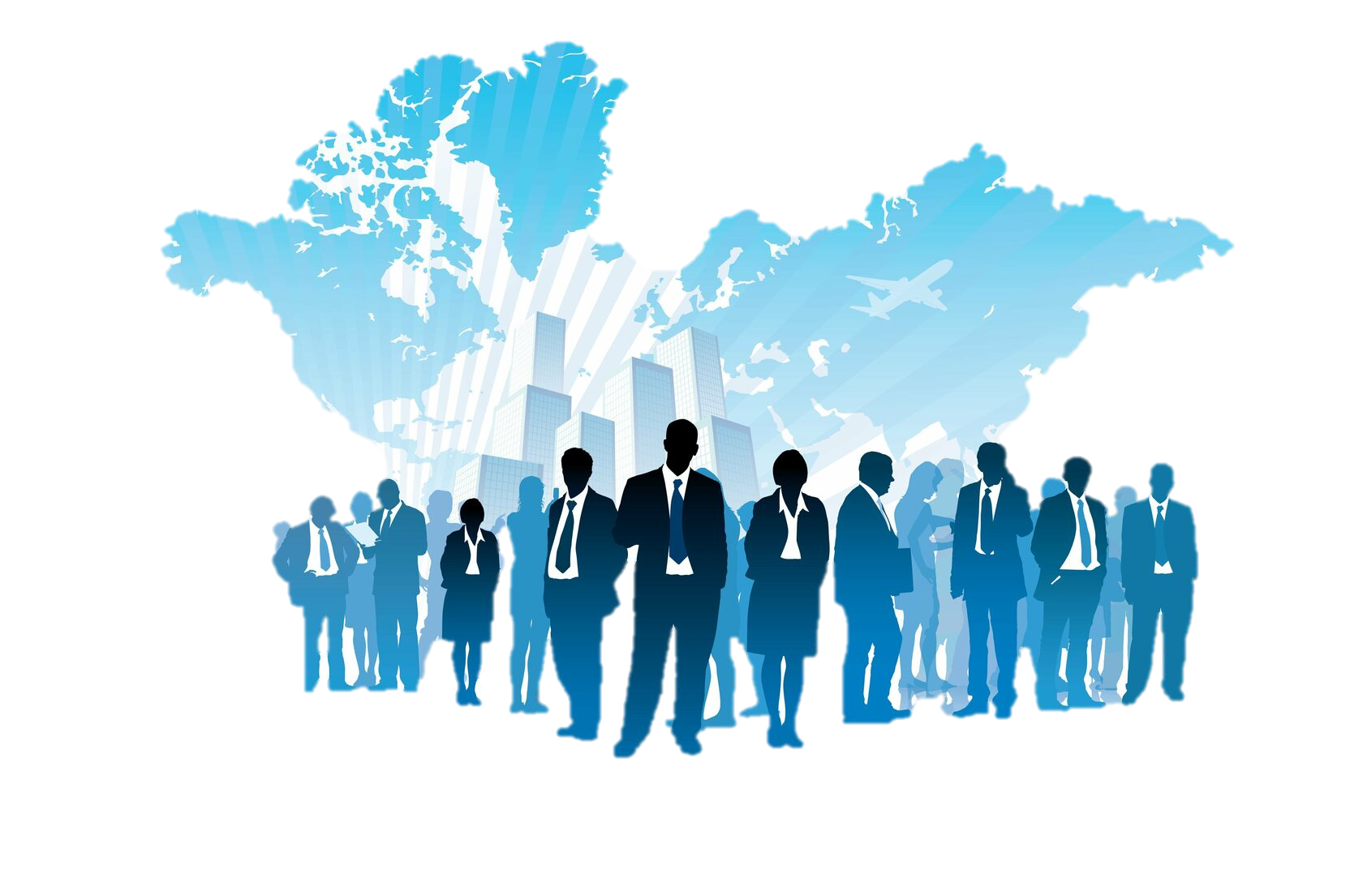 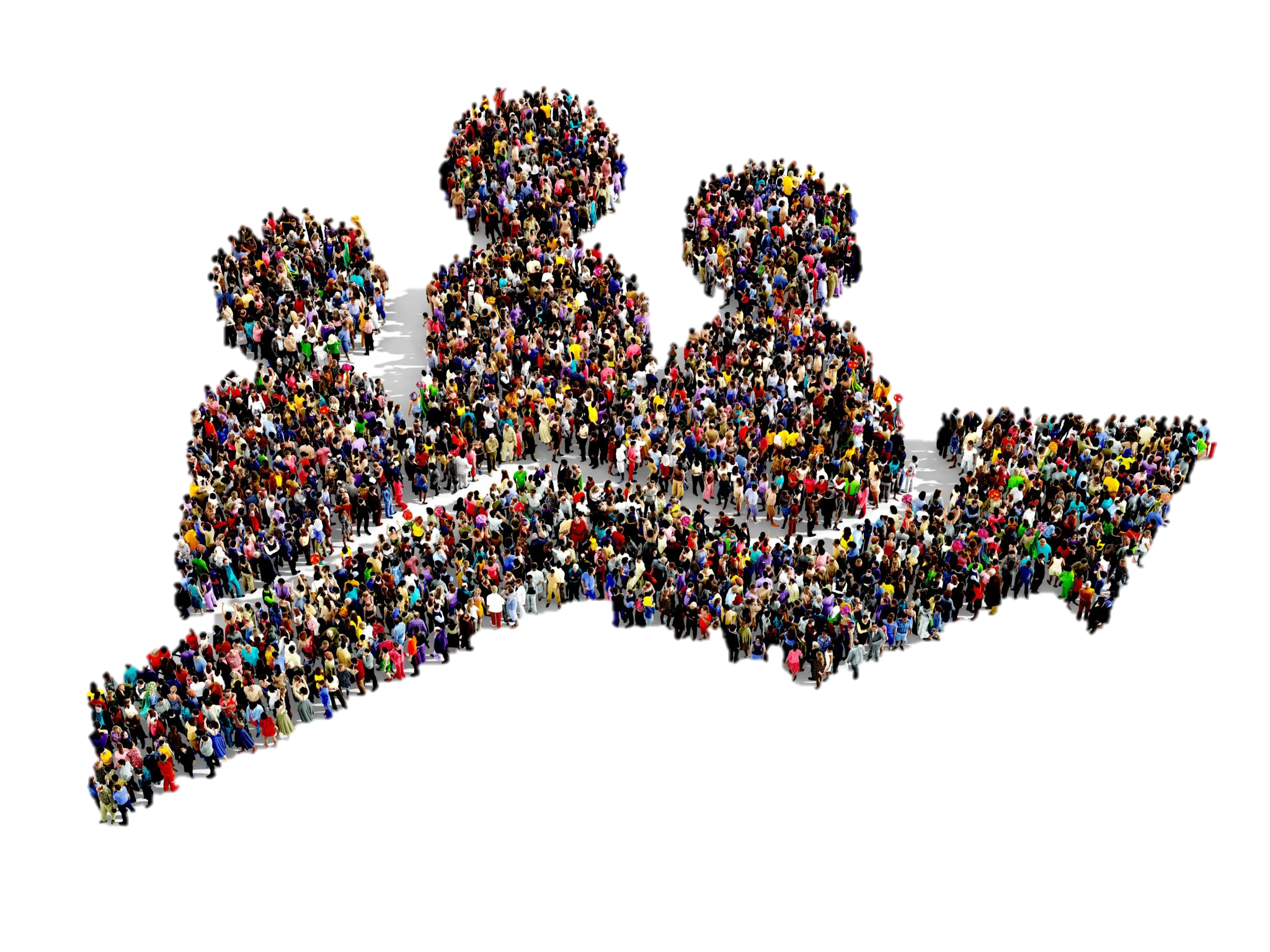 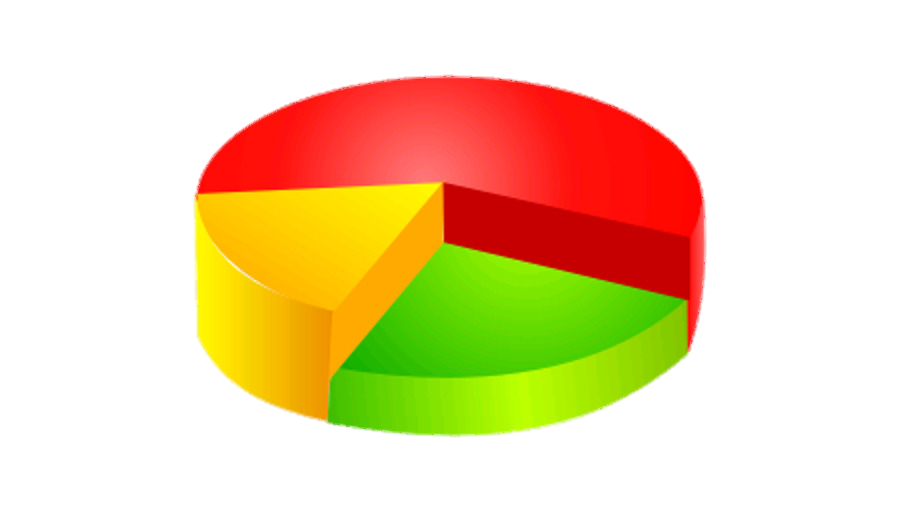 Структура населения
60,3%
Трудоспособное 
население
17,2%
Старше 
трудоспособного 
возраста
22,5%
Младше 
трудоспособного 
возраста
Промышленность
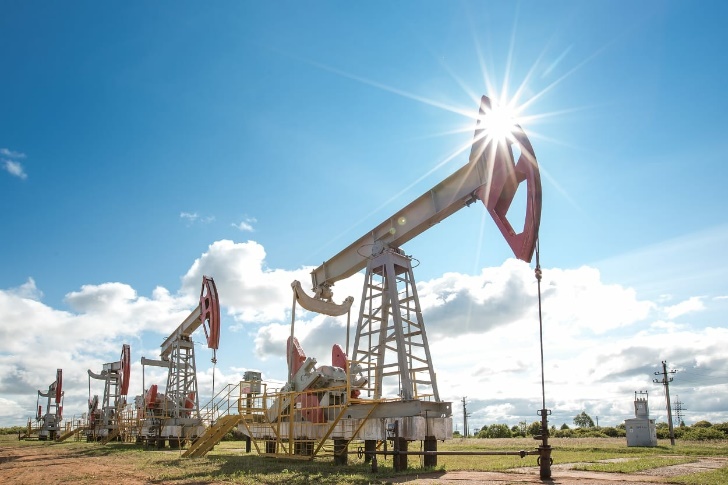 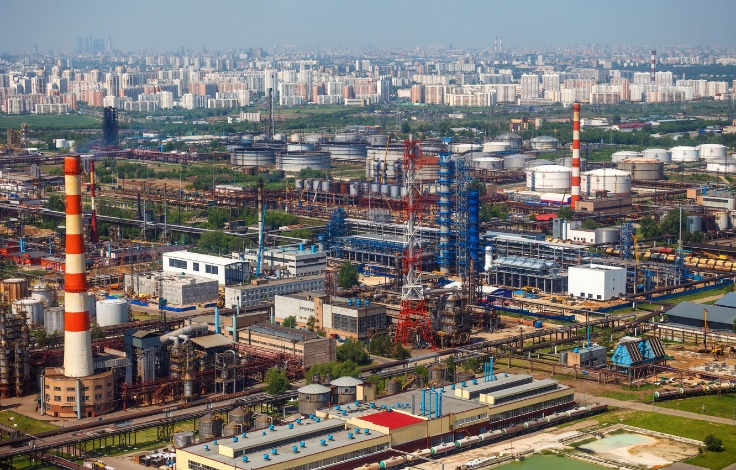 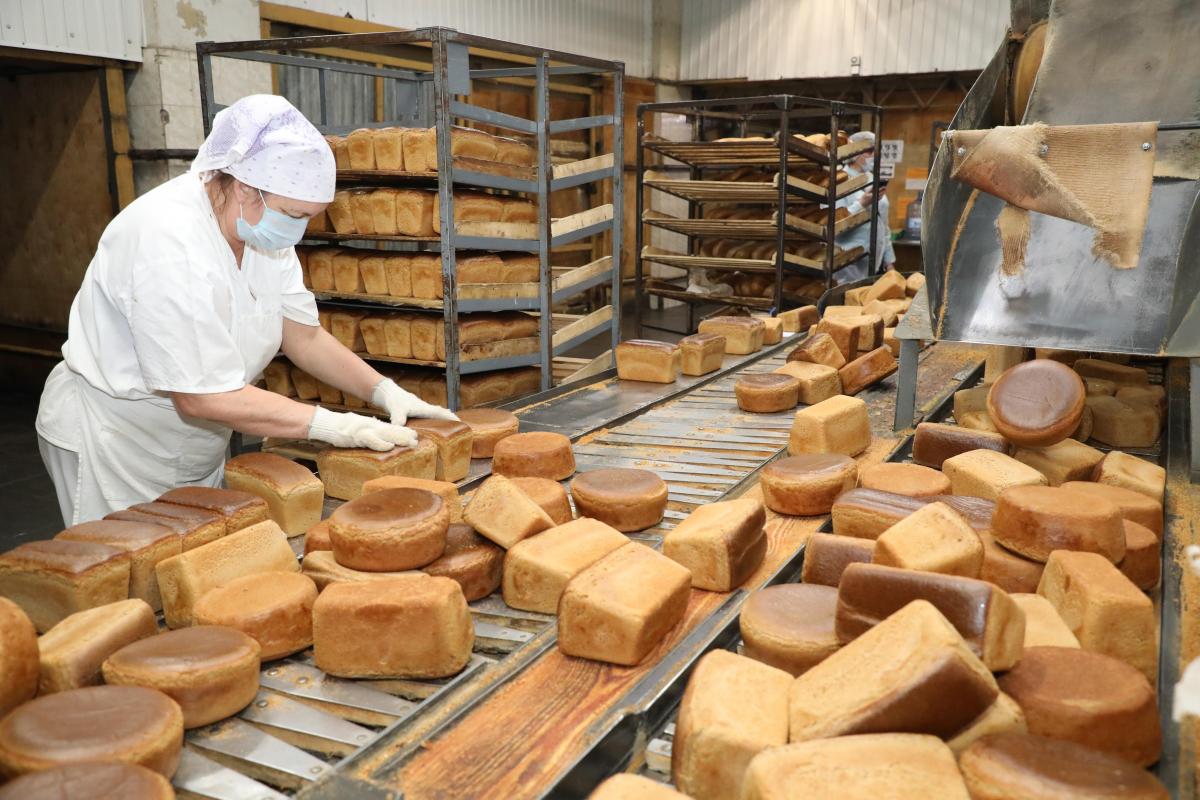 Инвестиции и строительство
По предварительной оценке, объем инвестиций в основной капитал, освоенных крупными и средними предприятиями города Мегиона за январь-сентябрь 2023 года составил 26 378,8 млн рублей, или 183,2% к соответствующему периоду 2022 года.
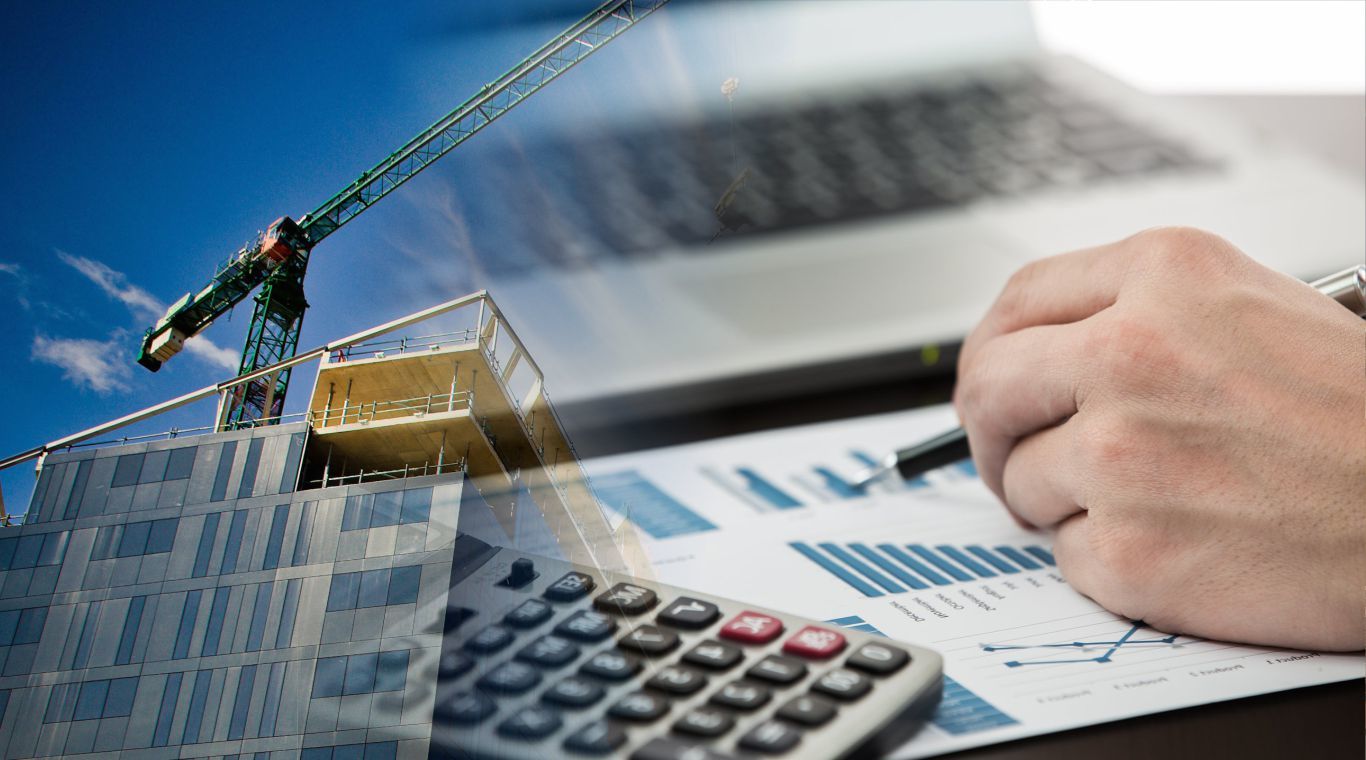 В 2023 году по оценке объем инвестиций в основной капитал составит 33 171,7 млн рублей, или 135,1% в действующих ценах к уровню 2022 года.
Основными задачами на 2023 год в области инвестиционной политики будут являться наращивание объемов, обеспечение сбалансированности и качества инвестиций, привлечение дополнительных средств в рамках реализации федеральных, окружных и муниципальных программ. Реализация данных направлений в инвестиционной сфере будет способствовать устойчивости экономики города.
Объем выполненных работ по виду экономической деятельности «Строительство»  за январь-сентябрь 2023 года составил 3 900,9 млн рублей, или 103,6% в действующих ценах к уровню 2022 года.
За январь-сентябрь 2023 года на территории города Мегиона введено в действие   4 индивидуальных жилых дома общей жилой площадью 0,4 тыс. кв. м.  и 1 многоквартирный дом жилой площадью 4,2 тыс.кв.м. К концу года ожидаемый ввод жилья составит 30,6 тыс. кв. м.
В составе вложений в основной капитал по видам экономической деятельности (по крупным и средним организациям) лидируют инвестиции по виду экономической деятельности «Добыча полезных ископаемых). Основным источником инвестиций в основной капитал являются собственные средства предприятий. Инвестиции за счет собственных средств предприятий в основном направлены на развитие, строительство и поддержание производственных мощностей.
кв.м.
Малое предпринимательство
Объем налоговых поступлений в бюджет города от субъектов МСП
Структура малых предприятий по видам экономической деятельности в течение ряда лет остаётся практически неизменной. 
     Сфера торговли и общественного питания в связи с достаточно высоким оборотом капитала является наиболее востребованной в малом бизнесе. 
     Наименее развитыми направлениями развития малого и среднего предпринимательства являются сферы бытовых услуг и мелких производств.
По состоянию на 01.10.2023 на территории города Мегиона зарегистрировано 395 микро-, малых и средних предприятий и 1214 индивидуальных предпринимателей. 
По оценке общая численность занятых в малом и среднем бизнесе составляет 6,2 тыс. человек, или 17,7% от общего числа занятых в экономике города (35,3 тыс. человек).
9 мес. 2022 года – 147,4 млн рублей

9 мес.2023 года – 135,4 млн рублей
Упрощенная система 
налогообложения
Основным источником финансирования деятельности сферы малого и среднего предпринимательства по-прежнему остаются личные сбережения предпринимателей. Привлечение заемных и кредитных ресурсов остается для  предпринимателей достаточно проблематичным.
Одним из эффективных механизмов поддержки и развития малого и среднего предпринимательства является реализация программы «Поддержка и развитие малого и среднего предпринимательства на территории города Мегиона в 2019-2025 годах».
9 мес. 2022 года 
151,7 млн рублей

9 мес. 2023 года 
137,5 млн рублей
9 мес. 2022 года – 0,1 млн рублей

9 мес. 2023 года – 0,0 млн рублей
Единый налог на вмененный доход
Стоимость патента в связи с применением УСН
9 мес. 2022 года – 4,2 млн рублей

9 мес. 2023 года –2,1 млн рублей
Жилищно-коммунальное хозяйство
На территории города Мегиона в сфере  жилищно-коммунального хозяйства осуществляют деятельность следующие предприятия: 
муниципальное унитарное предприятие «Тепловодоканал», которое осуществляет водоснабжение, водоотведение, теплоснабжение, подвоз воды;
акционерное общество «Городские электрические сети», осуществляющее передачу электроэнергии, обслуживание сетей и подстанций, внутридомового электрооборудования и систему уличного освещения;
открытое акционерное общество «Жилищно-коммунальное управление», которое осуществляет содержание и текущий ремонт жилых помещений, вывоз жидких и твердых бытовых отходов, завоз питьевой воды в неблагоустроенный жилой фонд, содержание дорог, тротуаров и дорожных знаков, благоустройство территории, утилизацию (захоронение) твердых бытовых отходов.
акционерное общество «Газпром энергосбыт Тюмень» осуществляет услуги  по энергоснабжению.
99,8
водопроводом
Доля площади жилфонда, обеспеченного всеми видами благоустройства, в общем объеме жилфонда составляет 
80,1%
99,7
канализацией
По итогам за январь-сентябрь 2023 года общая сумма дебиторской задолженности за жилищно-коммунальные услуги всех потребителей составляет 728,73 млн рублей.
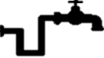 627,1                   млн рублей
728,7 
млн рублей
99,7
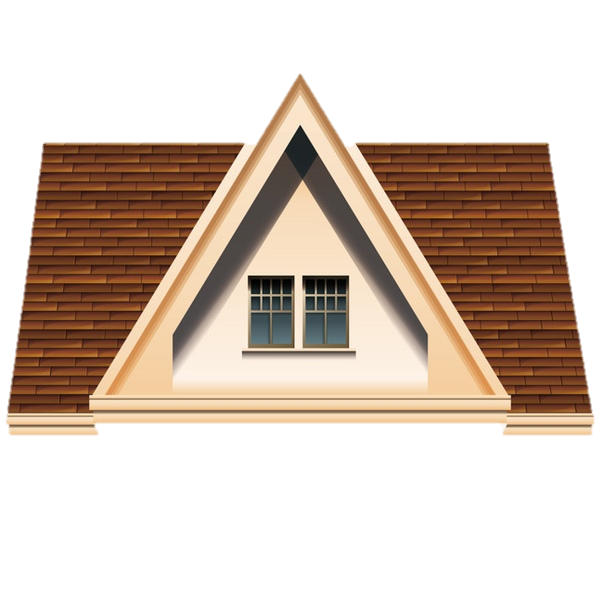 отоплением
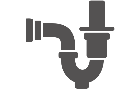 98,5
Уровень дебиторской задолженности                                                    за жилищно-коммунальные услуги
ваннами (душем)
напольными 
электрическими плитами
97,6
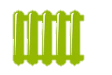 80,1
горячим 
водоснабжением
Январь-сентябрь 
2023 года
Январь-сентябрь 
2021 года
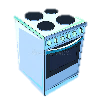 1,4
газом
94,9%
77,1%
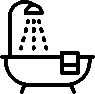 В структуре задолженности за жилищно-коммунальные услуги наибольшую долю занимает задолженность населения.
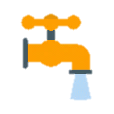 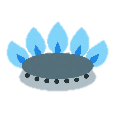 В целях сокращения дебиторской задолженности за жилищно-коммунальные услуги ведется активная работа, направленная на применение методов оперативно-технического воздействия, информационно-разъяснительной работы и претензионно-исковой работы.
Потребительский рынок
Основными направлениями развития потребительского рынка является создание условий для удовлетворения спроса населения на потребительские товары и услуги, совершенствование инфраструктуры потребительского рынка, обеспечение доступа к товарам и услугам всех социальных групп населения города Мегиона.
Магазины и 
торговые центры
Предприятия 
мелкорозничной 
торговли
43
190
В структуре товарооборота удельный вес продовольственных товаров составляет более 50,0%.
На 01.10.2022 на территории города свою деятельность осуществляют 233 объекта розничной торговли торговой площадью 43,6 тыс. кв. м. и 77 предприятий общественного питания на 4 101 посадочных мест.
Оборот розничной торговли
Объем реализации платных услуг
Предприятия общепита 
общедоступной сети
Предприятия 
бытового обслуживания
136
55
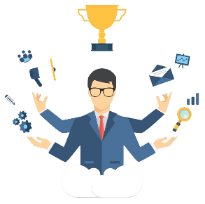 январь-сентябрь 
2023 года
январь-сентябрь 
2023 года
10 951,9
млн рублей
2 879,8
млн рублей
Предприятия общепита 
закрытой сети 
(школьные столовые, 
столовые при учреждениях)
22
январь-сентябрь 
2022 года
январь-сентябрь 
2022 года
10 254,6
млн рублей
2 837,2
млн рублей
январь-сентябрь 2022 года

173,1
Оборот розничной торговли 
в расчете на душу населения, тыс. рублей
январь-сентябрь 2023 года

184,6
январь-сентябрь 2023 года

233,2
январь-сентябрь 2023 года

48,6
январь-сентябрь 2022 года

220,9
январь-сентябрь 2022 года

47,9
Объем платных услуг
в расчете на душу населения, 
тыс. рублей
Потребительские расходы
на душу населения, 
тыс. рублей
Доходы и расходы местного бюджета
Структура расходов бюджета города Мегиона
Структура доходов местного бюджета
За январь-сентябрь 2023 года в местный бюджет поступило 5 075,7 млн рублей, или 76,3% от плана 2023 года. По сравнению с аналогичным периодом 2022 года поступления увеличились на 979,2 млн рублей, или на 23,9%.
В отчетном периоде собственные доходы составили 1 268,5 млн рублей и увеличились на 11,9% по отношению к январю-сентябрю 2022 года. Основными источниками формирования собственных доходов местного бюджета за отчетный период 2023 года явились: налог на доходы физических лиц (69,4% от суммы собственных доходов), налоги на имущество (1,7%), налоги на совокупный доход (10,8%), доходы от использования имущества, находящегося в муниципальной собственности (9,7%), доходы от продажи материальных и нематериальных активов (5,6%).
Основную часть доходов бюджета города Мегиона составляют безвозмездные поступления от других бюджетов бюджетной системы. Безвозмездные поступления за отчетный период увеличились по сравнению 2022 годом на 28,5% и составили 3 807,2 млн рублей. 
В расчете на одного жителя доходы бюджета города Мегиона за январь-сентябрь 2023 года составили 85,6 тыс. рублей.
Бюджетная политика в сфере расходов консолидированного бюджета города Мегиона направлена на решение социальных и экономических задач города. Приоритетом является обеспечение населения бюджетными услугами отраслей социальной сферы. 
На финансирование отраслей социальной сферы за 9 месяцев 2023 года направлено         2 712,5 млн рублей, в том числе по разделу образование – 2 178,2 млн рублей, культура, кинематография – 273,6 млн рублей, физическая культура и спорт – 218,5 млн рублей, социальная политика – 42,1 млн рублей, здравоохранение – 0,1 млн рублей..
На финансирование других отраслей экономики направлено 2 695,8 млн рублей, что составляет 49,8% в общем объеме расходов.
Рынок труда
Уровень среднемесячной заработной платы по отраслям экономики работников крупных и средних предприятий города Мегиона
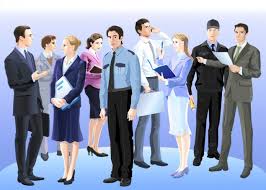 * По последним данным Федеральной службы Государственной статистики Управления Федеральной службы Государственной статистики по Тюменской области, Ханты-Мансийскому автономному округу – Югре и Ямало-Ненецкому автономному округу